資料探勘技術於
圖書館讀者資料分析與應用

Chapter 1. 
神鳥領航 初識Weka
政治大學圖檔所博士
陳勇汀
pudding@nccu.edu.tw
2021年
[Speaker Notes: 課程編輯網頁
https://docs.google.com/document/d/1XiSkOSbaqEzFC7X_-Q1FewS-9Hhw2a_pjGfKv9uGvMI/edit# 

W14 分類與預測：貝氏網路

https://docs.google.com/presentation/d/1fXzH2xWUigsy8bD8usxrO4V9fPW8xjAdtEHU6_Jui3A/edit?usp=sharing

文本探勘
http://l.pulipuli.info/19/ncku-tm

活動說明網頁
https://docs.google.com/document/d/1QuApzboOkpHZjEBe0Q7uruOqh6xlDB4sHNIXVZ9oQdk/edit 

90分鐘+90分鐘

13：00 - 14：30
WEKA簡介與實作-1
陳勇汀 老師/
洪麗娟 督導長
開放(內含儲備資訊護理師6名)
14：30 - 14：40
休息
14：40 - 16：20
WEKA簡介與實作-2
陳勇汀 老師/
洪麗娟 督導長
開放(內含儲備資訊護理師6名)]
講者簡介
學歷：
政治大學 圖書資訊與檔案學研究所 博士
政治大學 圖書資訊與檔案學研究所 碩士
輔仁大學 圖書資訊學系 學士
專長：
數位學習
數位典藏與數位圖書館
資料探勘
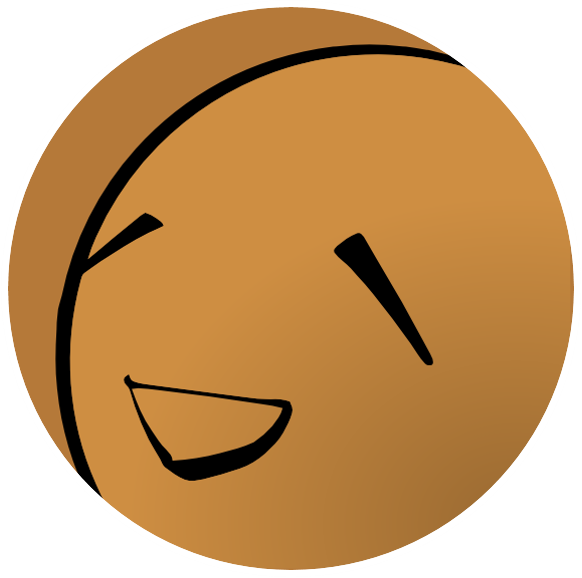 布丁布丁吃什麼？
http://blog.pulipuli.info
‹#›
課程大綱與時間安排-上午-
‹#›
[Speaker Notes: 原本的時間是什麼？

1. 7/27(二) 
09:00-12:00【資料探勘技術於圖書館讀者資料分析與應用(一)】
課程會議室連結如下
https://meet.google.com/una-zvyu-tgq

2.7/27(二)
13:30-16:30【資料探勘技術於圖書館讀者資料分析與應用(二)】
課程會議室連結如下
https://meet.google.com/bhd-omvk-zyt]
課程大綱與時間安排-下午-
‹#›
線上互動規則
「這個練習我們大概要花5分鐘操作，練習到9:45。」
練習囉
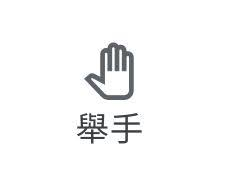 我完成了
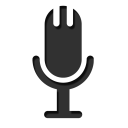 我有問題
打開麥克風
直接問
‹#›
本章大綱
神鳥領航 初識Weka
── Section 1 ──
認識Weka
── Section 2 ──
Weka的下載、安裝與開啟
── Section 3 ──
實機操作：Weka的屬性分析
‹#›
Section 1.
認識Weka
‹#›
Weka的出生地
紐西蘭懷卡託大學
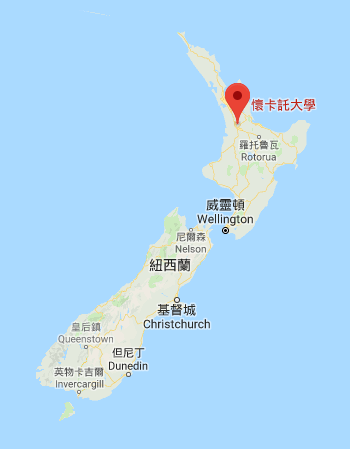 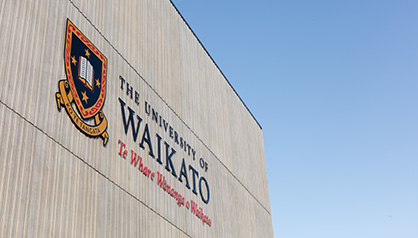 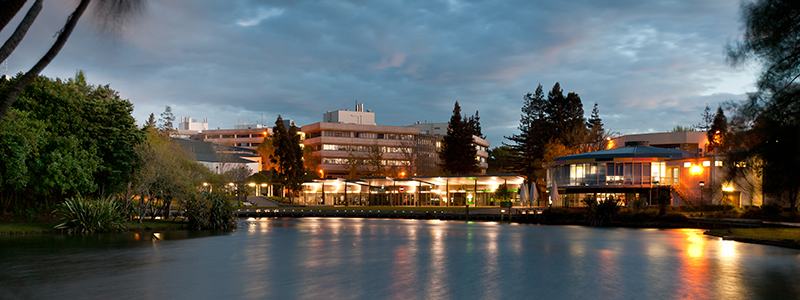 ‹#›
https://www.waikato.ac.nz/
[Speaker Notes: 紐西蘭懷卡托大學機器學習實驗室專為學習資料探勘所開發的Java軟體]
開放原始碼工具
Weka
紐西蘭懷卡托大學機器學習實驗室專為學習資料探勘所開發的Java軟體，可用於研究、教學、應用等各種用途
包含完整的資料探勘處理流程，含括資料前處理工具、機器學習演算法、成效評估方法、資訊視覺化報表摘要
兼具圖形化使用者介面與指令列應用工具
易於比較不同演算法的分析結果
模組化設計，能夠擴充不同的演算法
跨平臺：Windows、Mac OS、Linux
豐富的學習資源：書本、線上課程、論文
1993年開發初版，最新穩定版本是2020年發佈的3.8.5
‹#›
https://www.cs.waikato.ac.nz/ml/weka/
[Speaker Notes: 版本調查
https://www.google.com/search?q=weka+latest+release&oq=weka+release+&aqs=chrome.1.69i57j0i8i30j0i5i30.4212j0j4&sourceid=chrome&ie=UTF-8]
Weka命名的由來
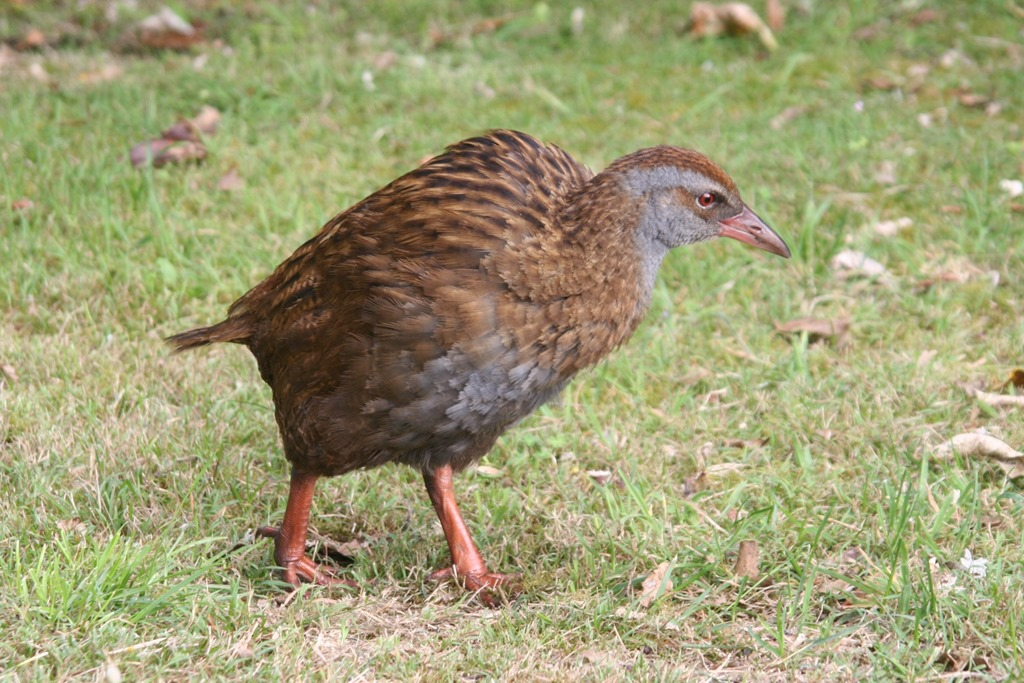 Weka是指紐西蘭秧雞 (Gallirallus australis)
紐西蘭地區的一種不會飛的特有種鳥類
Waikato Environment for Knowledge Analysis
↓
Weka
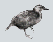 ‹#›
http://blog.pulipuli.info/2017/07/weka-spin-animation-of-weka-bird.html
[Speaker Notes: 紐西蘭懷卡托大學機器學習實驗室以Weka為名，開發一工具名為「懷卡托知識分析環境」(Waikato Environment for Knowledge Analysis)，並以各字的字首組成Weka一詞。這就是資料探勘工具Weka名稱的由來。]
Weka對於資料探勘的支援
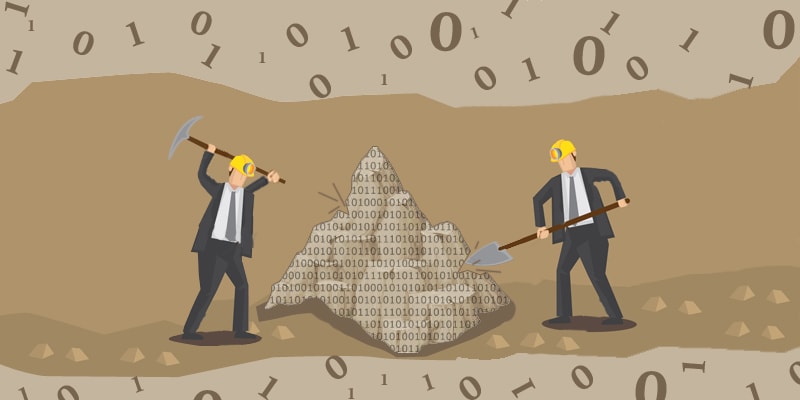 Classification
分類
Association Rule 
關聯式規則
Cluster
分群
Image Classification 
圖片分類
Timeseries Forecast
時間序列預測
‹#›
http://www.mobileprivacy.org/2013/06/digital-privacy-isnt-taken-it-is-given-away/
[Speaker Notes: https://docs.google.com/presentation/d/1bGQ55Wv4FBXidKVa32l9JH6WDBn0M8dhMo7I4xFdvZE/edit#slide=id.g2d18d72569_0_92]
Section 1-2.
Weka的資料格式
‹#›
案例與屬性
案例 (Instance)
抽樣對象、個案、觀察值個體
屬性(Attribute)
特徵、變項、觀察值
案例2
案例1
屬性
屬性
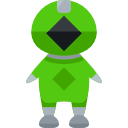 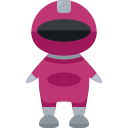 名字：豪快綠
攻擊力：9
防禦力：5
名字：猛牛紫
攻擊力：3
防禦力：12
‹#›
[Speaker Notes: 案例 (Instance)
抽樣對象、觀察值個體]
案例與屬性表格
屬性標題
屬性
案例
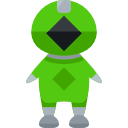 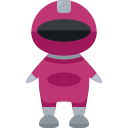 ‹#›
[Speaker Notes: 案例 (Instance)
抽樣對象、觀察值個體]
目標屬性
目標屬性 (Class)
屬性
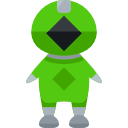 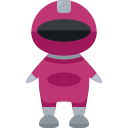 攻擊力
是否獲勝
防禦力
‹#›
[Speaker Notes: 案例 (Instance)
抽樣對象、觀察值個體]
Attribute Type
屬性的資料類型
‹#›
[Speaker Notes: Nominal 類別型
male
臺南]
Weka可接受的資料來源
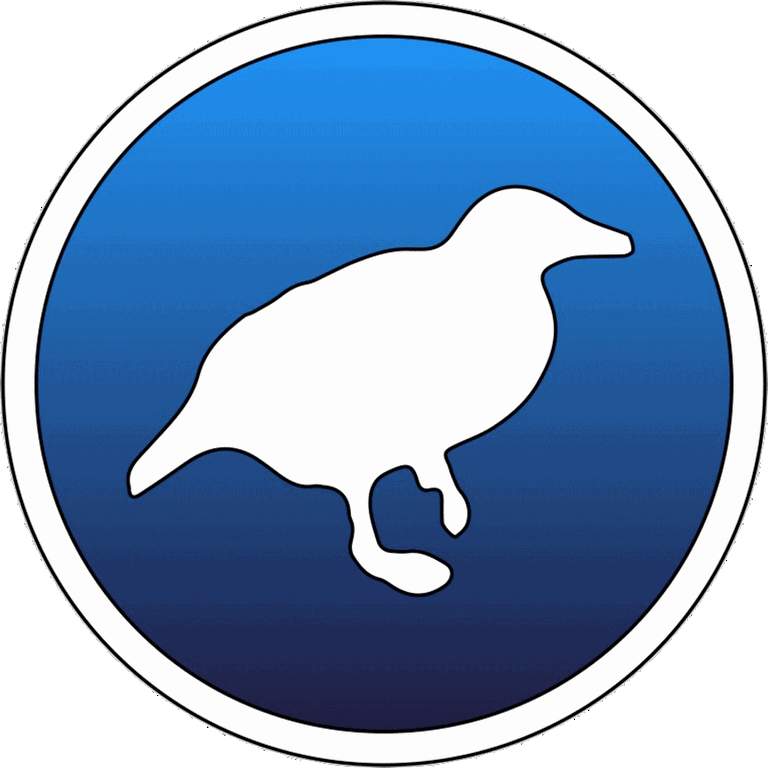 本機上的
單一檔案
網址上的
單一檔案
透過JDBC的
關聯式資料庫
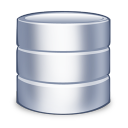 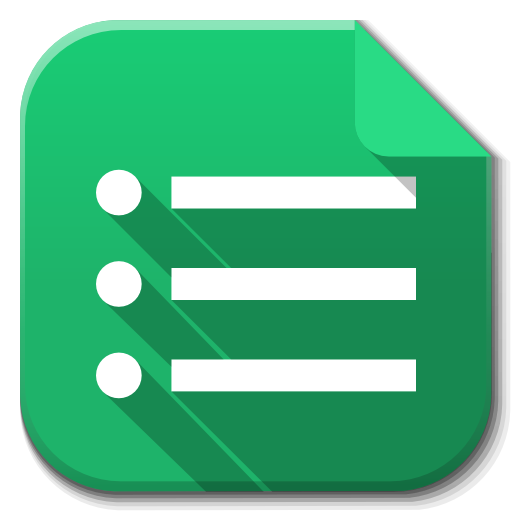 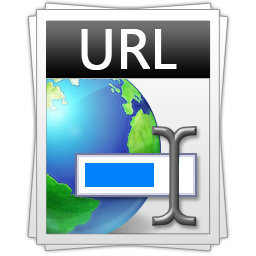 ARFF: 屬性-關聯檔案格式
CSV: 逗點分割數值
SQL查詢
‹#›
Weka使用的檔案格式
ARFF
Attribute-Relation File Format
屬性─關聯檔案格式 
開頭註解：說明檔案內容，以%開頭
檔案標題：以@RELATION開頭
屬性定義：以@ATTRIBUTE開頭，定義屬性的資料類型
資料案例：位於@DATA之後，一行一一個案例
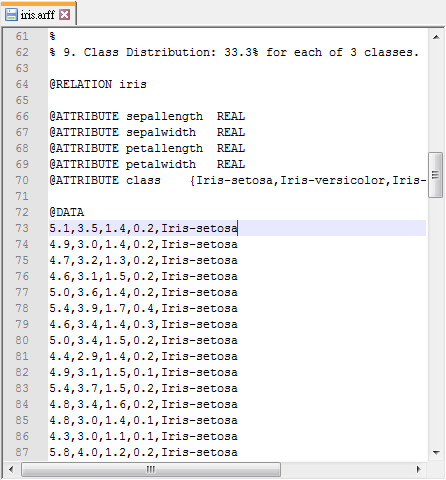 ‹#›
泛用的純文字檔案格式
CSV
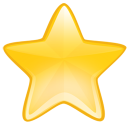 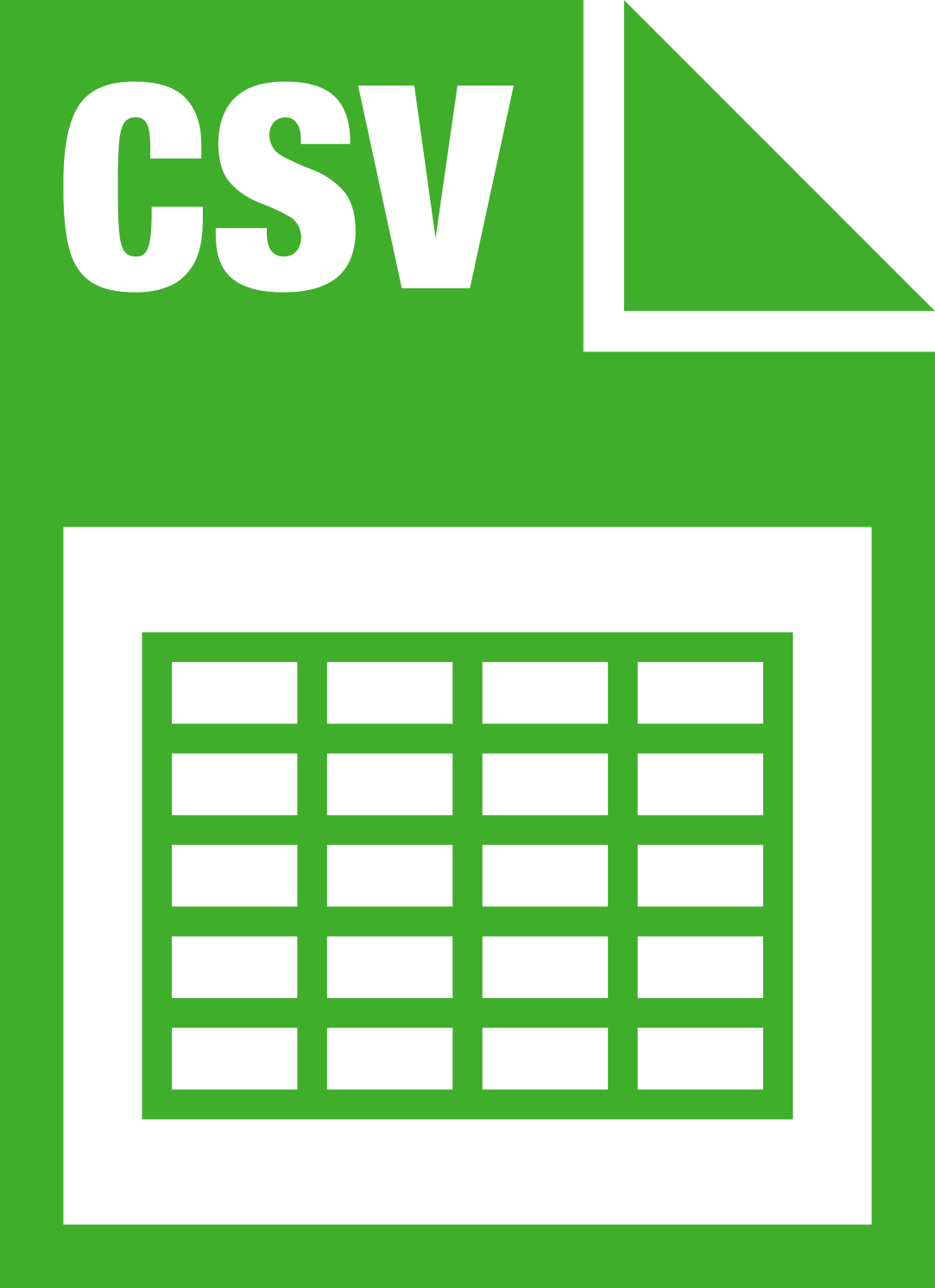 Comma-Separated Values
逗點分割數值 
屬性：以逗點區隔的每個欄位
屬性標題：第一行為屬性標題，以逗點區隔每個欄位
資料案例：第二列之後的每一行為一案例
資料類型：需由程式自動判斷
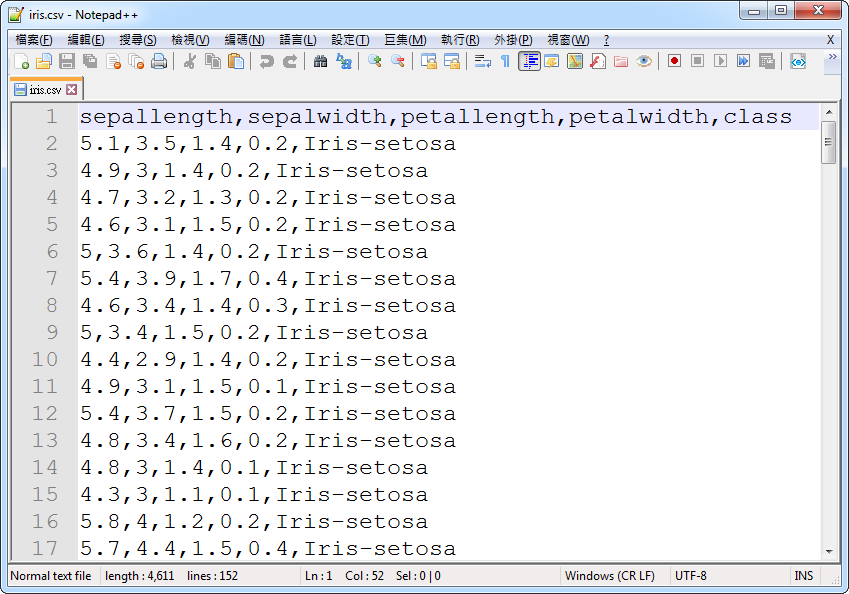 ‹#›
[Speaker Notes: https://www.wikiwand.com/zh-tw/%E9%80%97%E5%8F%B7%E5%88%86%E9%9A%94%E5%80%BC]
開啟CSV請選擇LibreOffice Calc
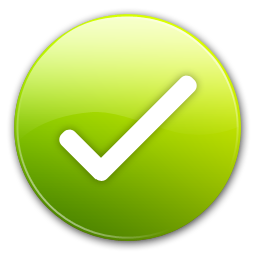 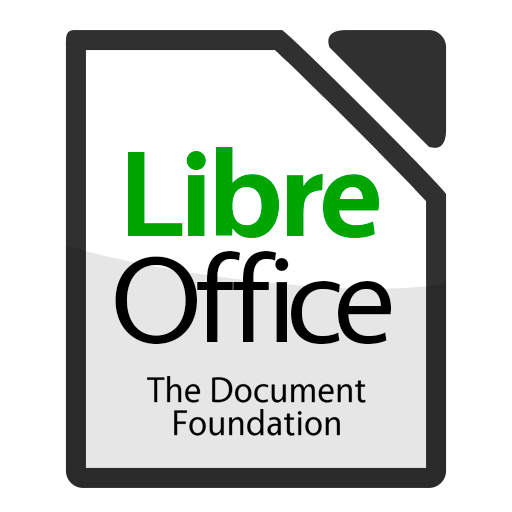 LibreOffice
Calc
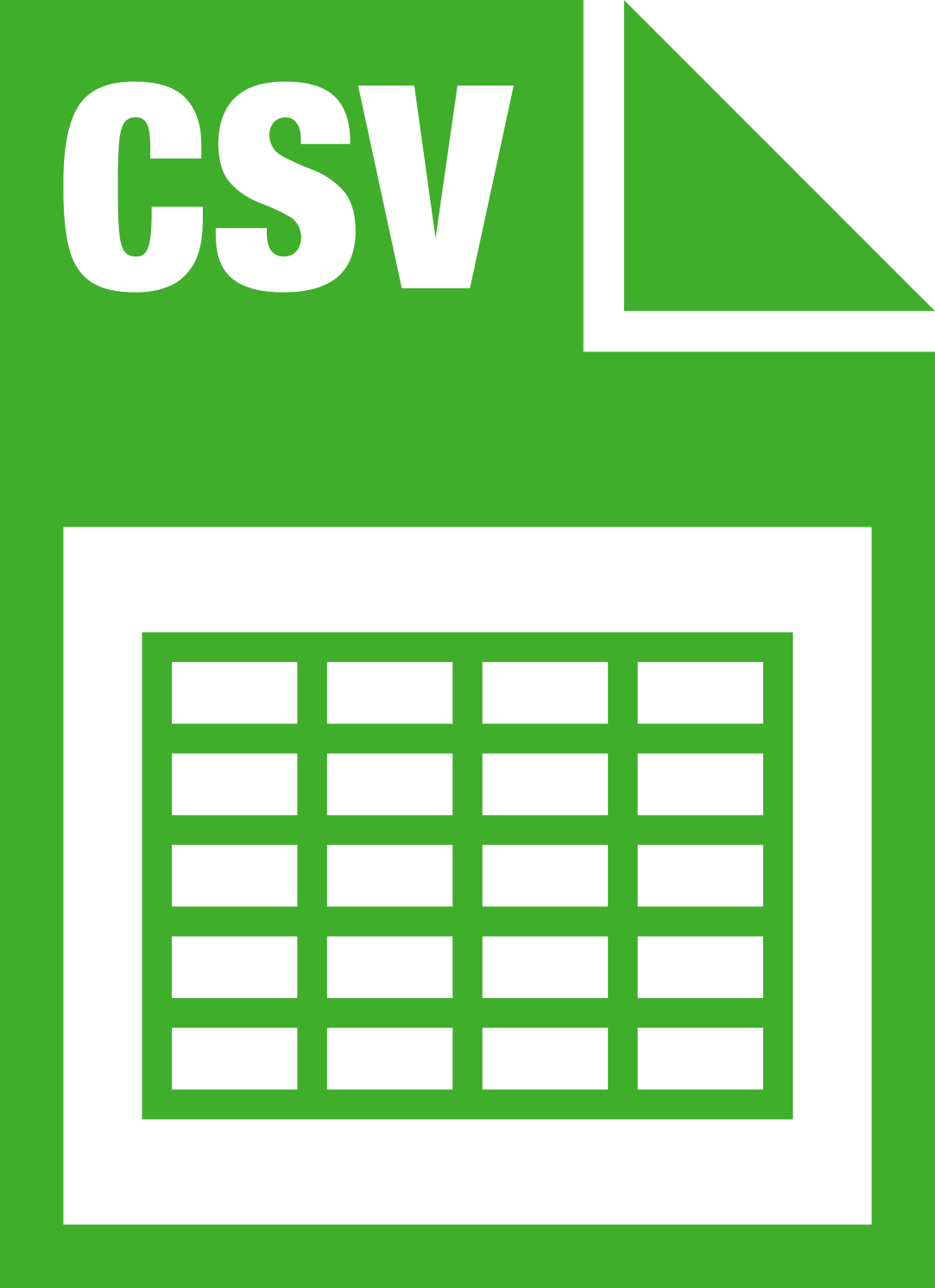 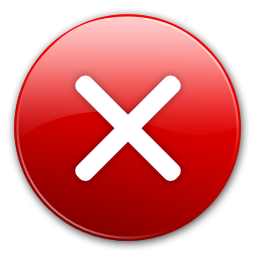 開啟CSV
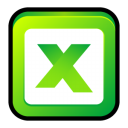 Excel
中文亂碼
‹#›
LibreOffice下載
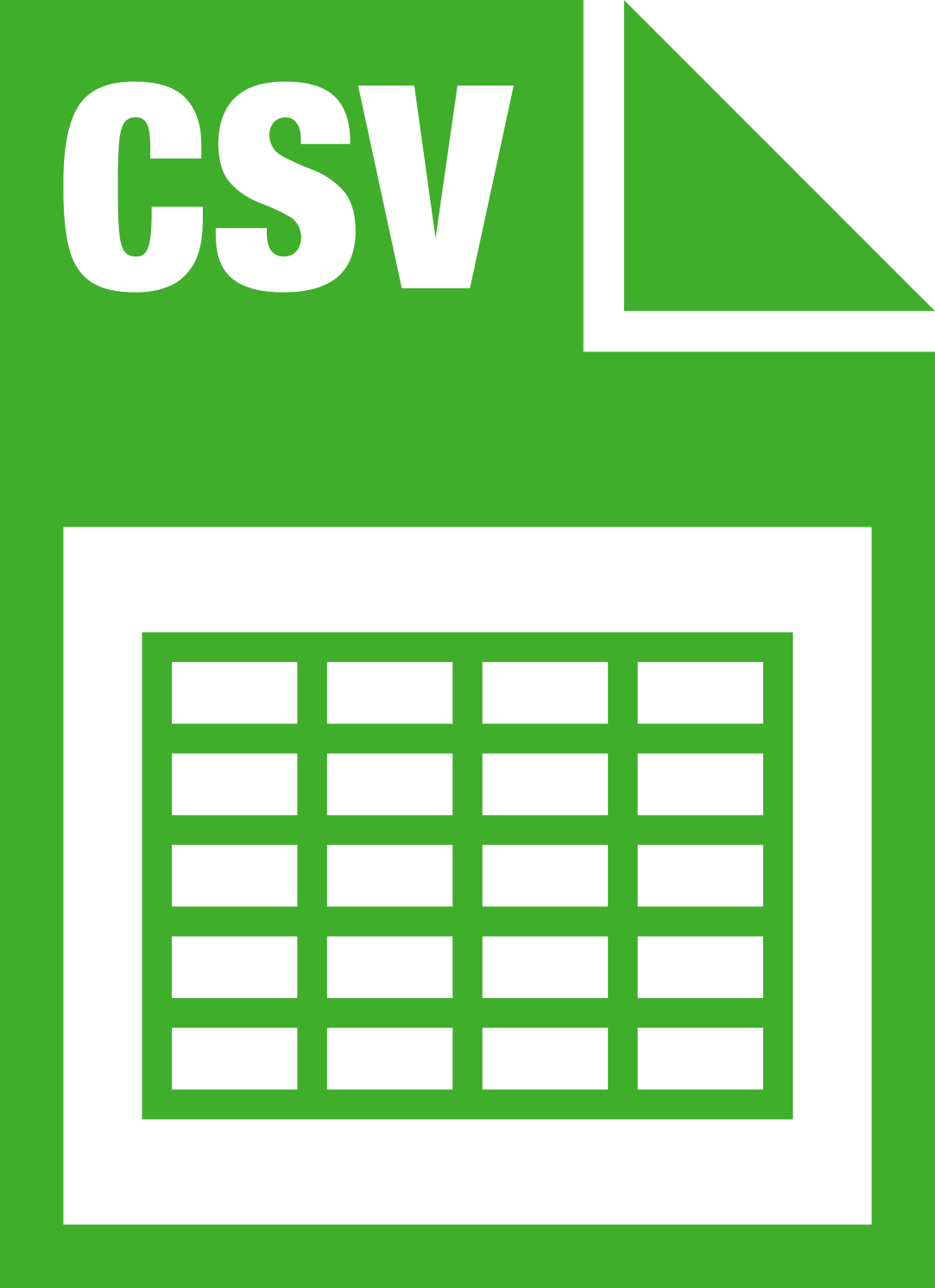 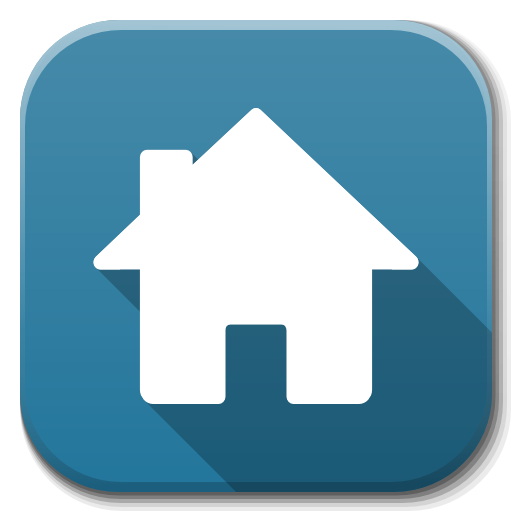 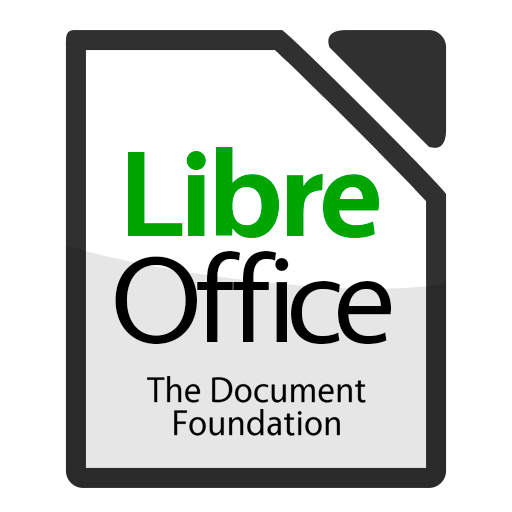 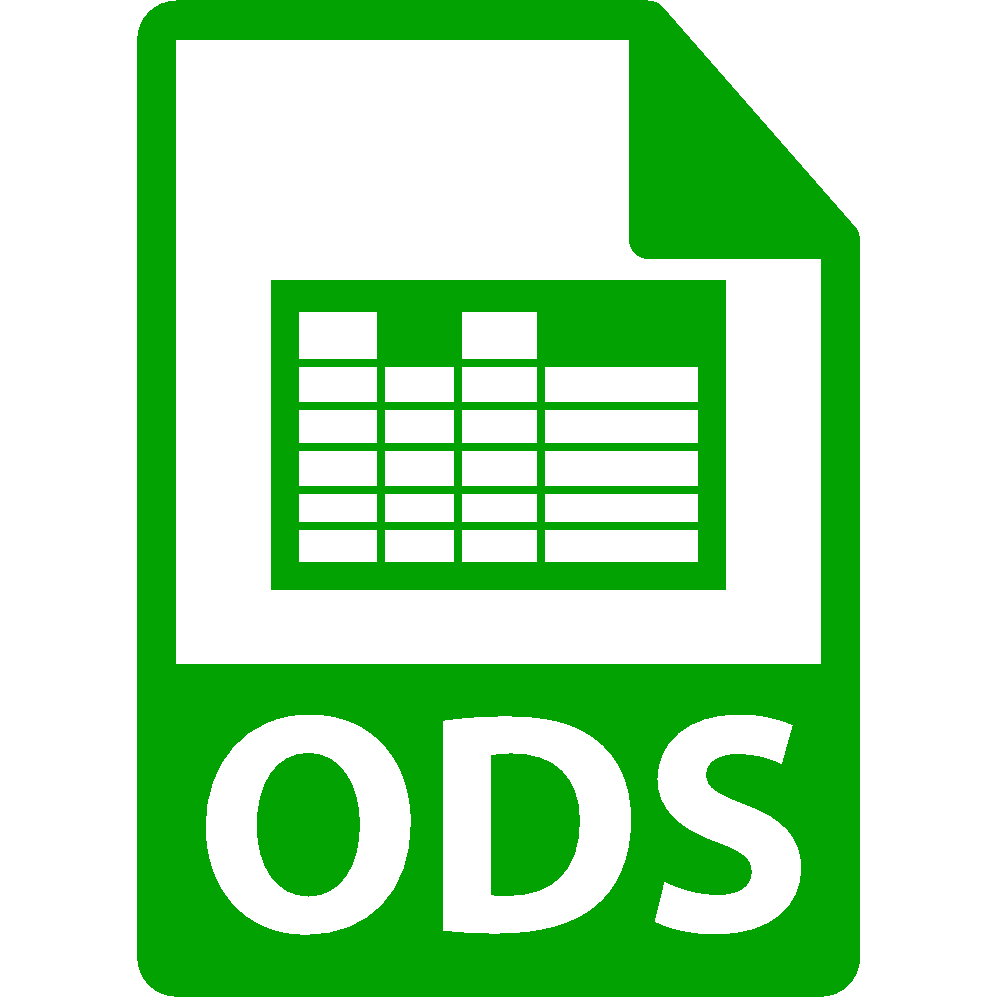 CSV
LibreOffice下載
課程網頁
ODS
‹#›
[Speaker Notes: icon尺寸是4.5公分]
LibreOffice安裝
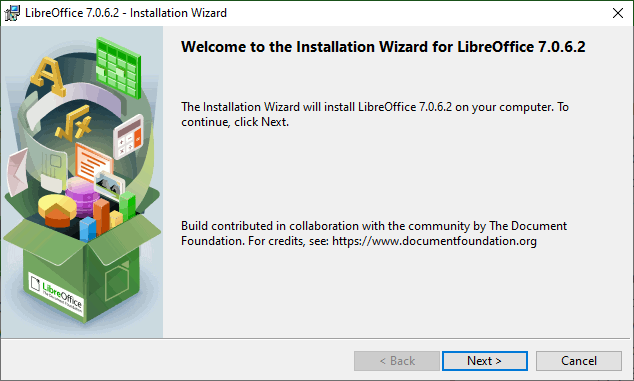 ‹#›
LibreOffice安裝
從課程網站下載LibreOffice
安裝LibreOffice
練習囉
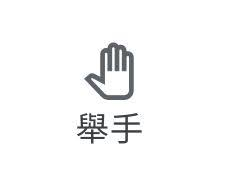 我完成了
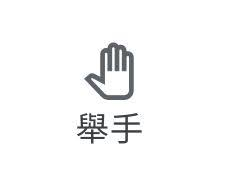 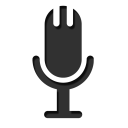 我有問題
打開麥克風
直接問
‹#›
Section 2.
Weka的下載、安裝與開啟
‹#›
Weka的下載
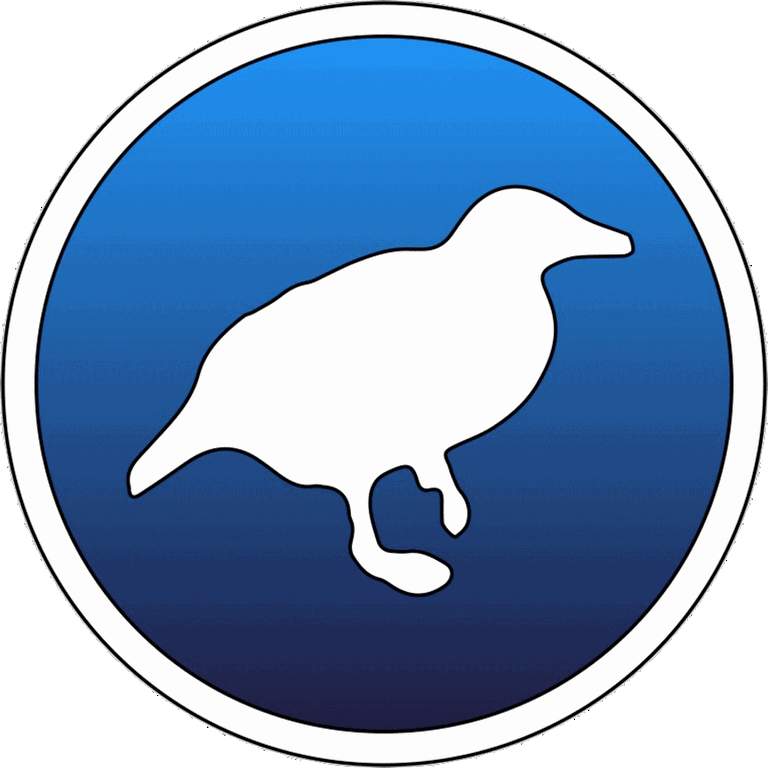 請下載
includes Java VM
版本
(有分64 bit或32 bit)
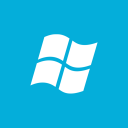 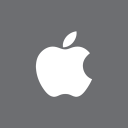 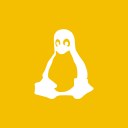 Windows
Mac OS
Linux
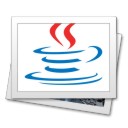 Java VM
所需環境：
‹#›
Weka的安裝
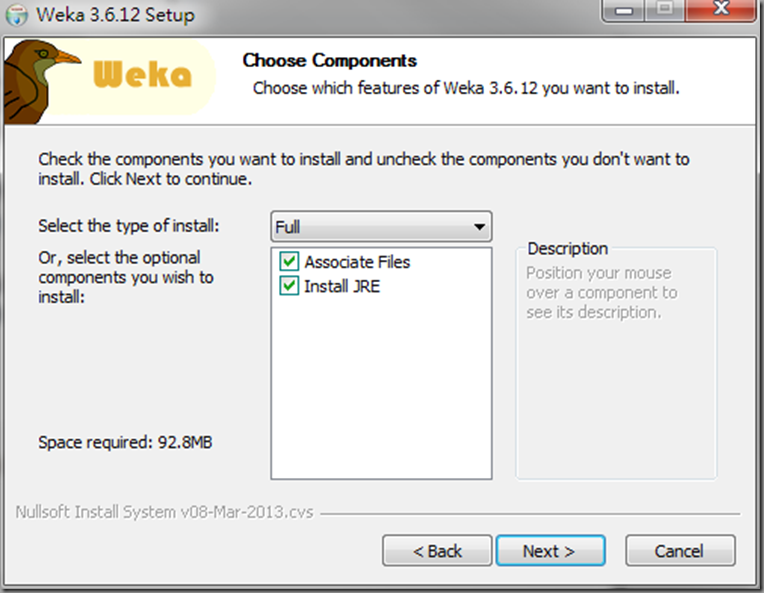 Next >
到底即可
‹#›
https://me1237guy.pixnet.net/blog/post/59757613-%E5%AE%89%E8%A3%9Dweka
Weka的開啟
在開啓選單中，搜尋「weka」
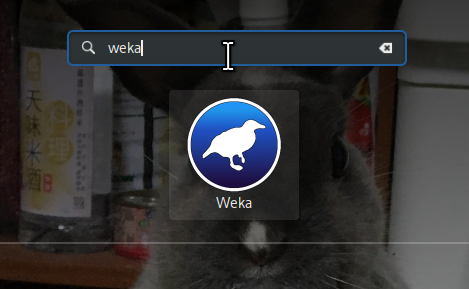 ‹#›
Weka安裝與開啟
安裝Weka
開啓Weka
練習囉
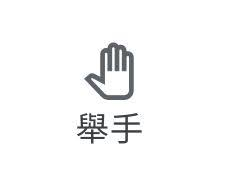 我完成了
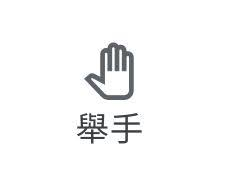 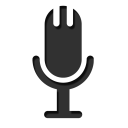 我有問題
打開麥克風
直接問
‹#›
Weka的設定
讀取中文：設定編碼
安裝套件
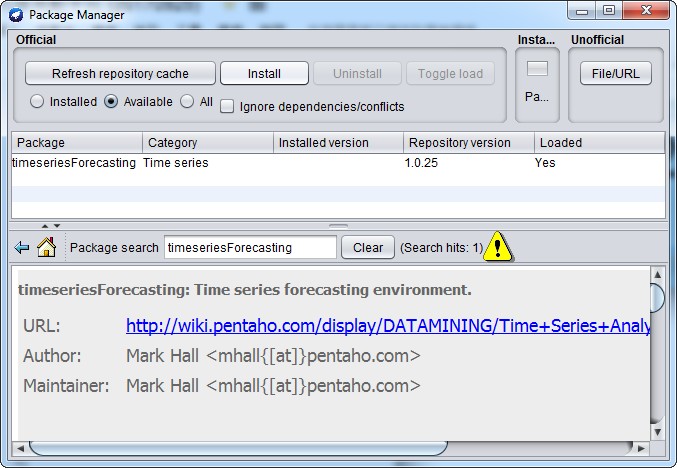 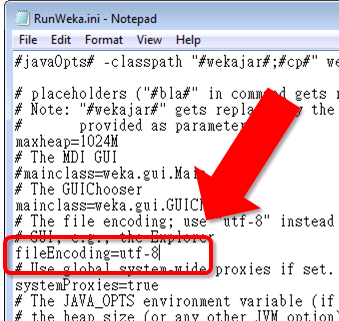 ‹#›
Section 2-2.
Weka的設定：設定編碼
‹#›
步驟大綱
打開安裝目錄C:\Program Files\Weka-3-8
開啓 RunWeka.ini
修改 RunWeka.inifileEncoding=utf-8
關閉再開啟Weka
‹#›
1. 打開安裝目錄
注意版本
C:\Program Files\Weka-3-8
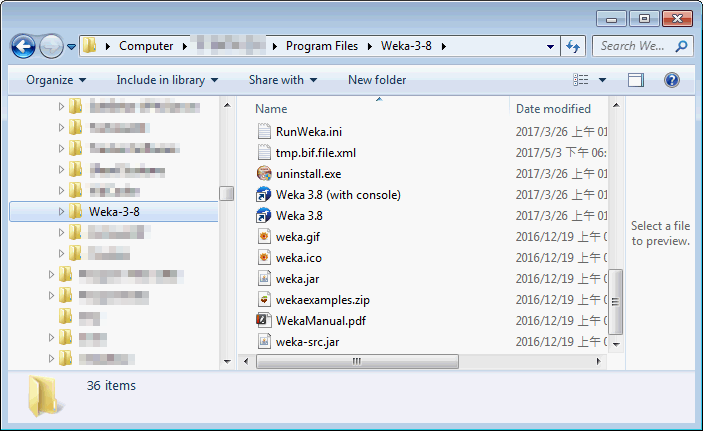 ‹#›
2. 開啓 RunWeka.ini
找到RunWeka.ini，用純文字編輯器開啓
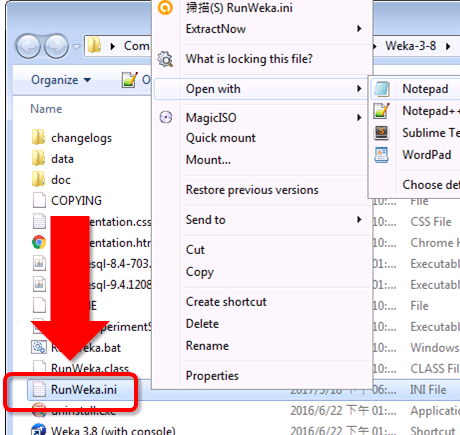 ‹#›
3. 修改 RunWeka.ini
找到fileEncoding
改成fileEncoding=utf-8
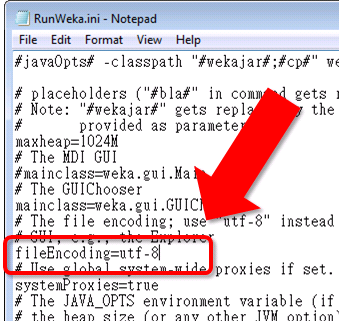 ‹#›
4. 關閉再開啟Weka
關閉
開啓
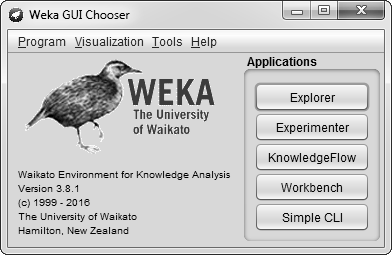 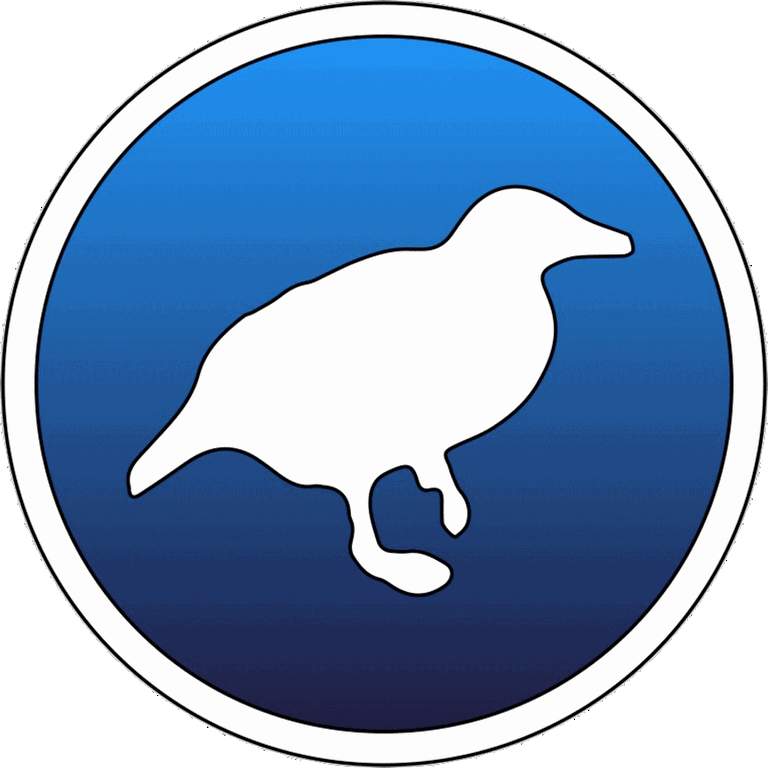 ‹#›
設定編碼
打開安裝目錄C:\Program Files\Weka-3-8
開啓 RunWeka.ini
修改 RunWeka.inifileEncoding=utf-8
關閉再開啟Weka
練習囉
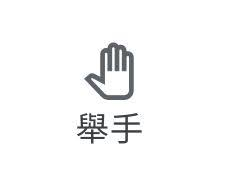 我完成了
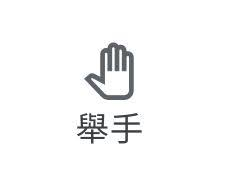 我有問題
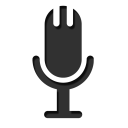 打開麥克風
直接問
‹#›
Section 2-3.
Weka的設定：安裝套件
‹#›
步驟大綱
開啓Pacakge Manager
安裝套件
確認安裝的提示訊息
安裝其他必要套件 (重複2~3)
檢查已安裝的套件
關閉再開啟Weka
‹#›
1. 開啓Pacakge Manager
C
開啟Weka
Tools ⇨ Package Manager
Package Manager主視窗
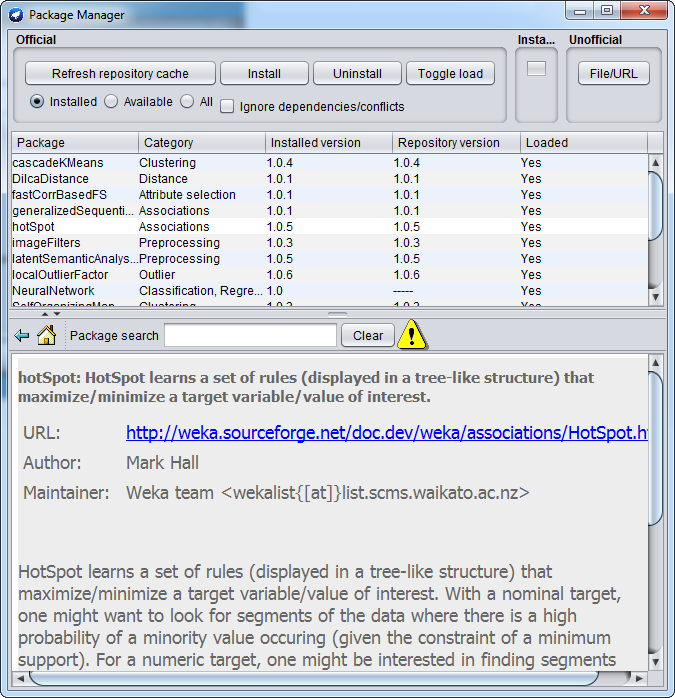 A
B
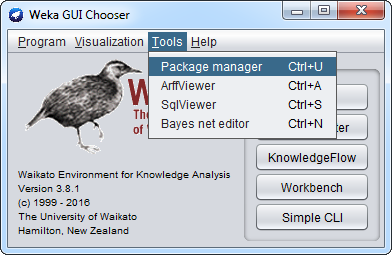 ‹#›
2. 安裝套件
找到安裝套件，例如timeseriesForecasting
Install
B
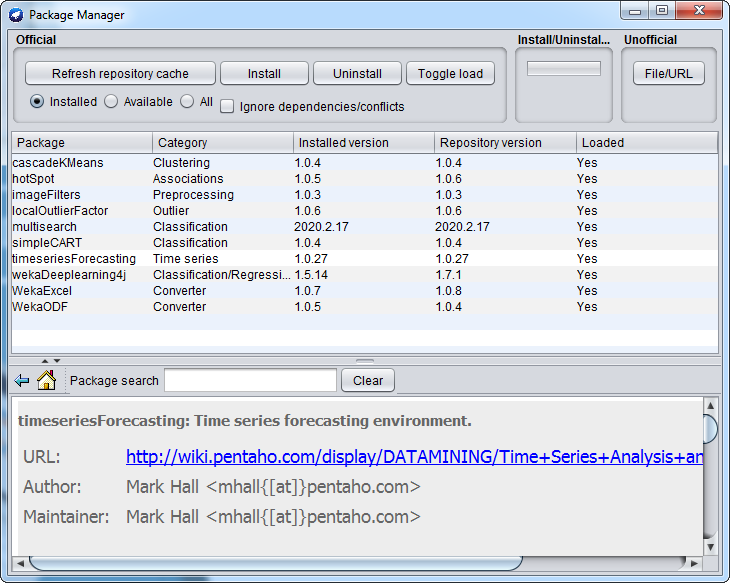 A
‹#›
3. 確認安裝的提示訊息
確認安裝，按下「Yes」
提醒你，安裝後需要重新啓動Weka，按下「OK」
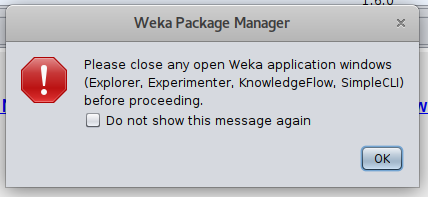 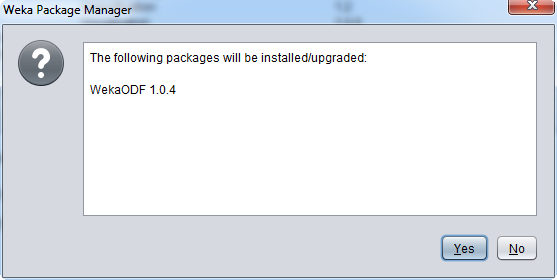 A
B
‹#›
4. 安裝其他必要套件  (重複2~3)
請按照以上步驟，安裝以下套件吧！
hotSpot關聯規則探勘演算法
timeseriesForecasting時間序列預測演算法
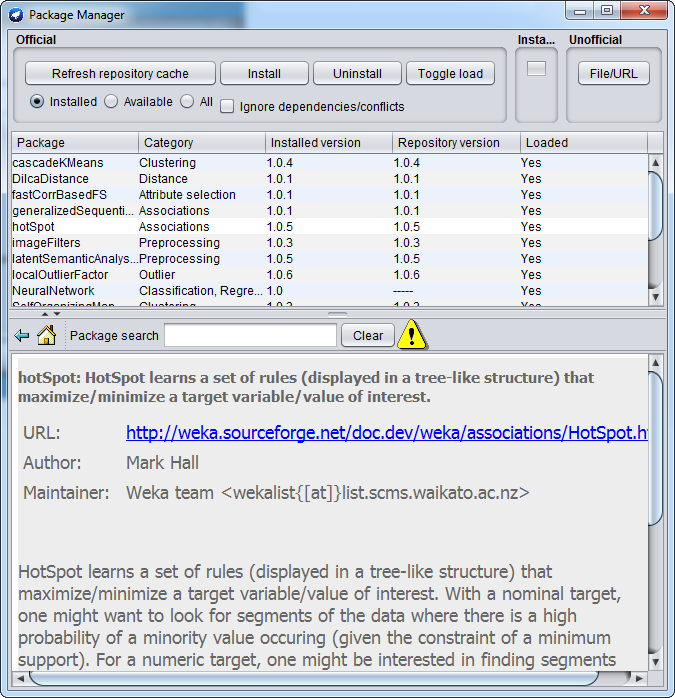 ‹#›
[Speaker Notes: https://docs.google.com/presentation/d/1_8_AqCxImQZ1-3pOXqLcMMwPVZXPzFC6gu47U0MTLrg/edit]
5. 檢查已安裝的套件
切換到Installed
查看套件是否有安裝完成
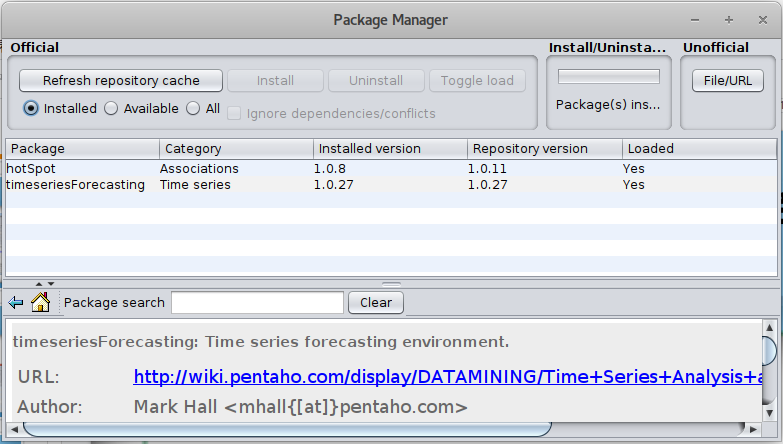 A
B
‹#›
[Speaker Notes: https://docs.google.com/presentation/d/1_8_AqCxImQZ1-3pOXqLcMMwPVZXPzFC6gu47U0MTLrg/edit]
6. 關閉再開啟Weka
關閉
開啓
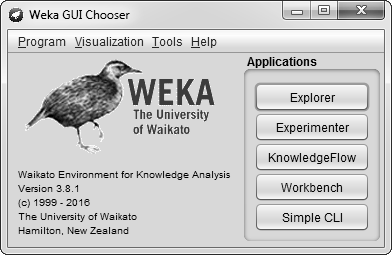 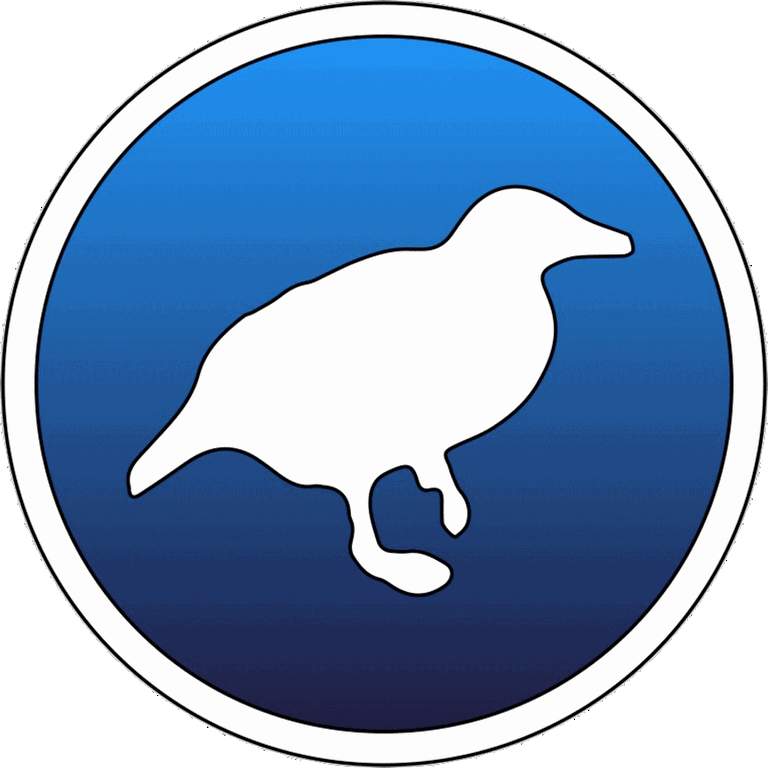 ‹#›
安裝套件
Weka安裝套件：hotSpot、timeseriesForecasting
練習囉
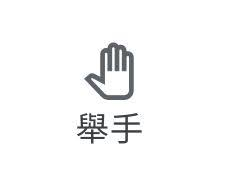 我完成了
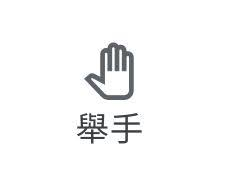 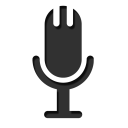 我有問題
打開麥克風
直接問
‹#›
Session 3.
實機操作：Weka的屬性分析
‹#›
Explorer
探索器
Weka主要的圖形化使用者介面
以頁籤、下拉式選單、欄位設定等表單元件，讓使用者輕易進行資料分析與探勘
直接提供各種視覺化圖表，展現分析結果
一次只能分析一份資料集
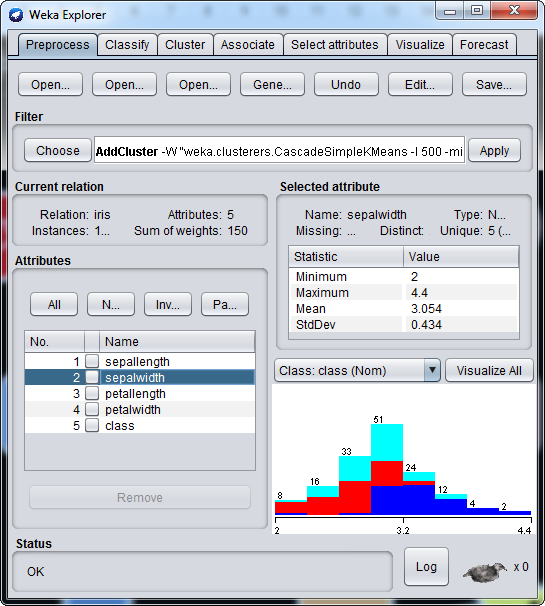 ‹#›
步驟
開啟檔案與屬性分析
資料探勘
開啟Weka
開啟Weka的Explorer
開啟CSV檔案
敘述統計與資訊視覺化
選擇資料探勘演算法
資料探勘演算法設定
進行資料探勘
解讀探勘結果
本章操作
後面各章
‹#›
步驟大綱
下載檔案
開啟Explorer 探索器
開啟CSV檔案
檢查各屬性的統計結果
‹#›
1. 下載檔案
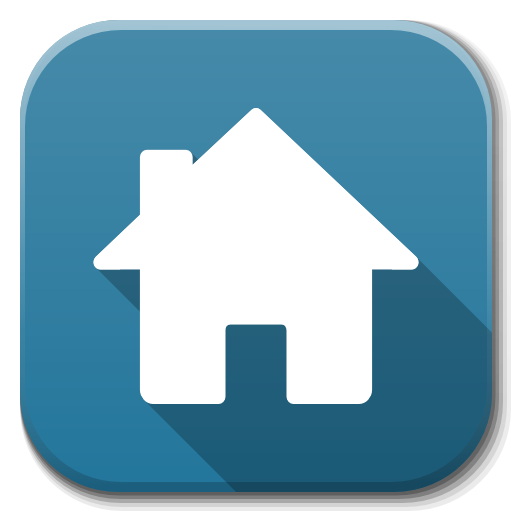 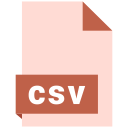 借閱逾期讀者資料集2020
課程網頁
‹#›
2. 開啟Explorer 探索器
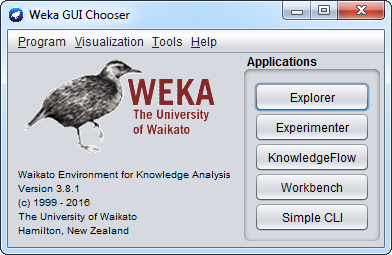 ‹#›
3. 開啟CSV檔案
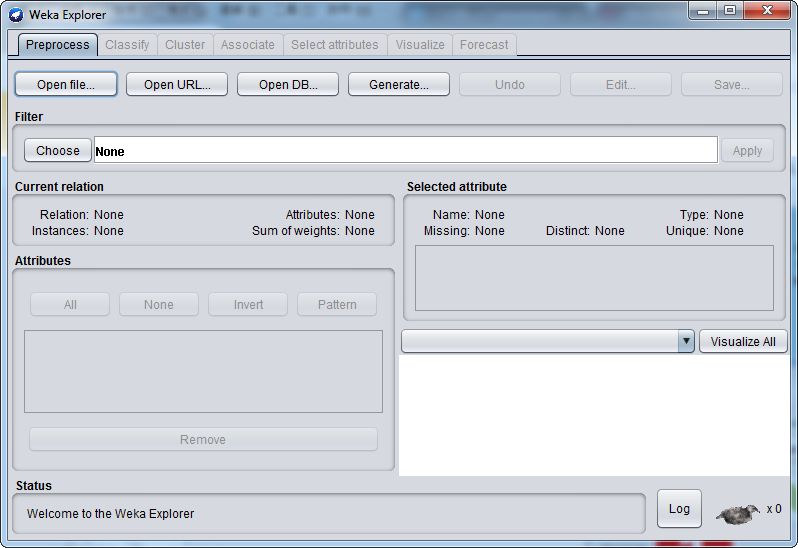 C. CSV檔案
A
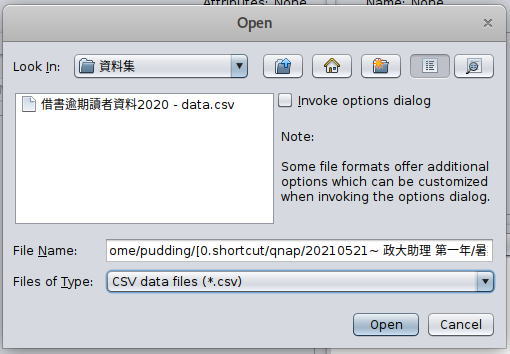 B. 檔案類型
D
‹#›
探索器介面說明
前處理 (Preprocess) (1/2)
Filter 過濾器
Current relation 資料整體狀況
Attributes 屬性列表
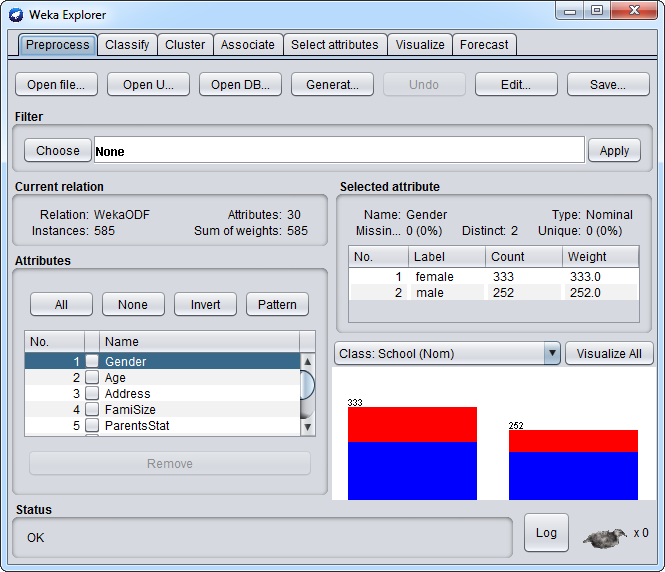 A
B
C
‹#›
探索器介面說明
前處理 (Preprocess) (2/2)
Selected atttribute所選屬性的資料分佈
Class 目標屬性
所選屬性的視覺化圖表
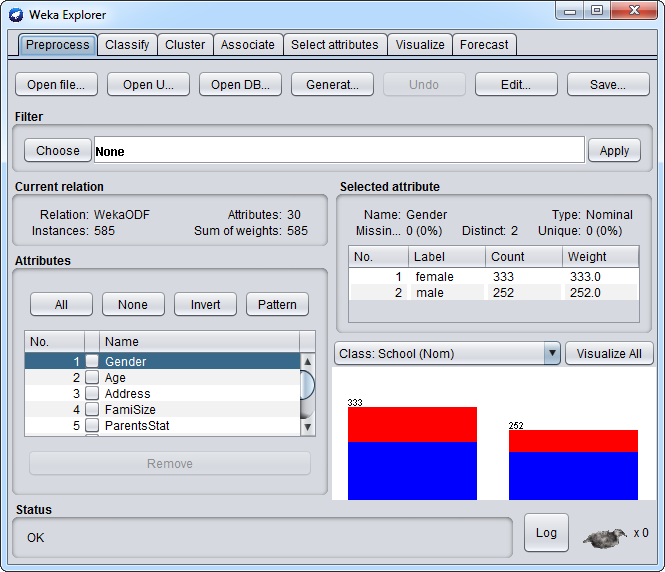 D
E
F
‹#›
Class
目標屬性
將資料分組後，要進行分類、迴歸預測等監督式學習所使用的屬性
監督式學習必須要有目標屬性 (已知正確答案)
非監督學習沒有目標屬性(沒有預設立場)
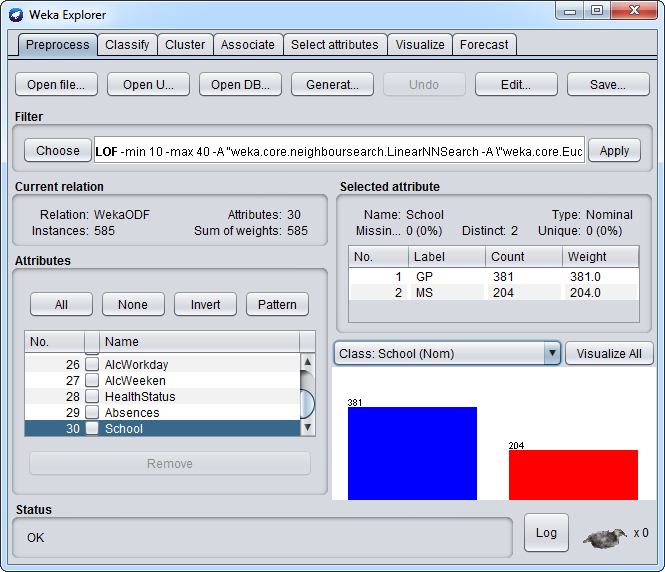 !
‹#›
4. 檢查各屬性的統計結果
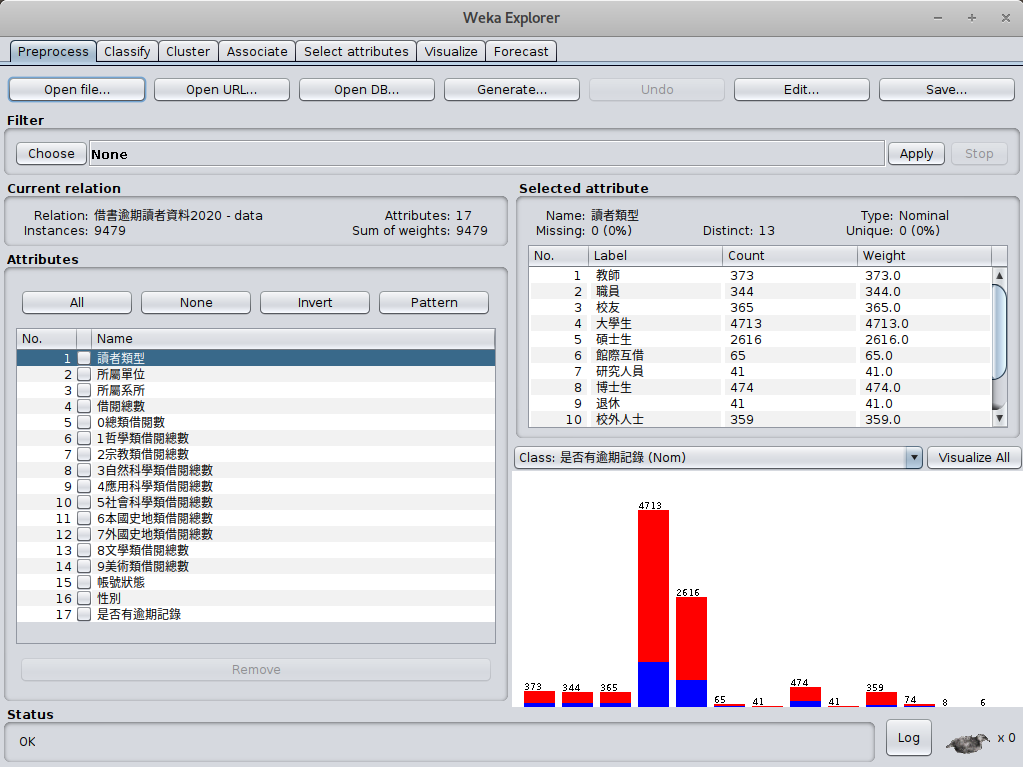 A. 選擇屬性
B. 統計結果
‹#›
4. 檢視統計結果
類別類型 Nominal
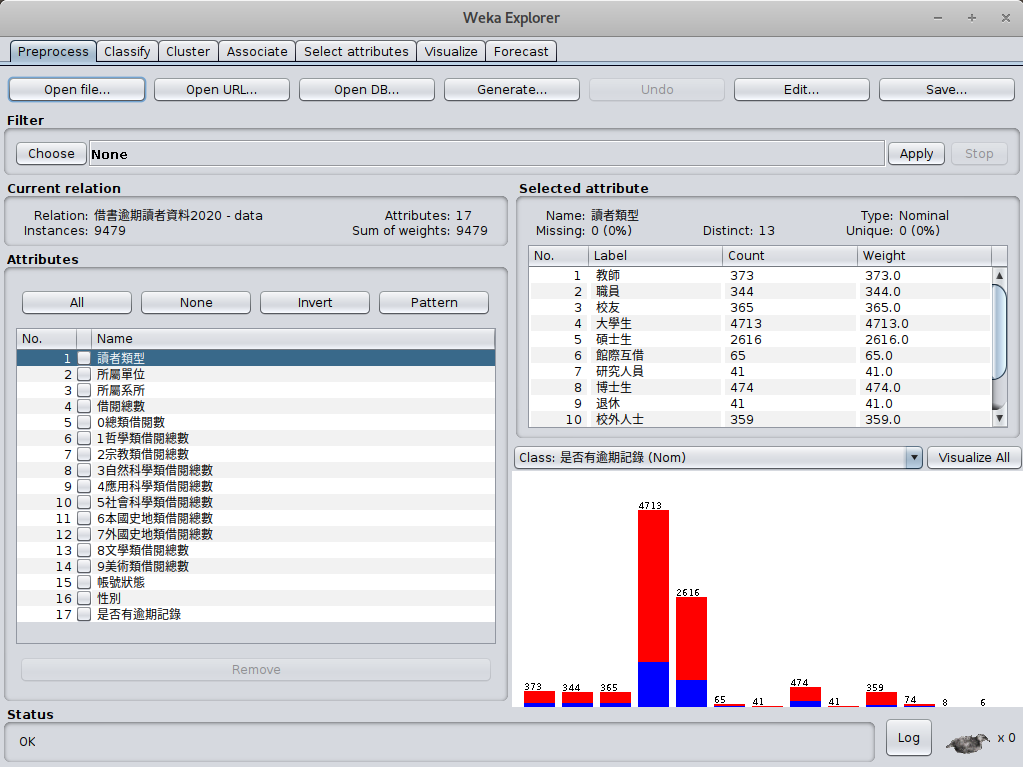 次數分配表
直方圖
‹#›
類別類型 Nominal
4. 檢視統計結果
連續數值類型 Numeric
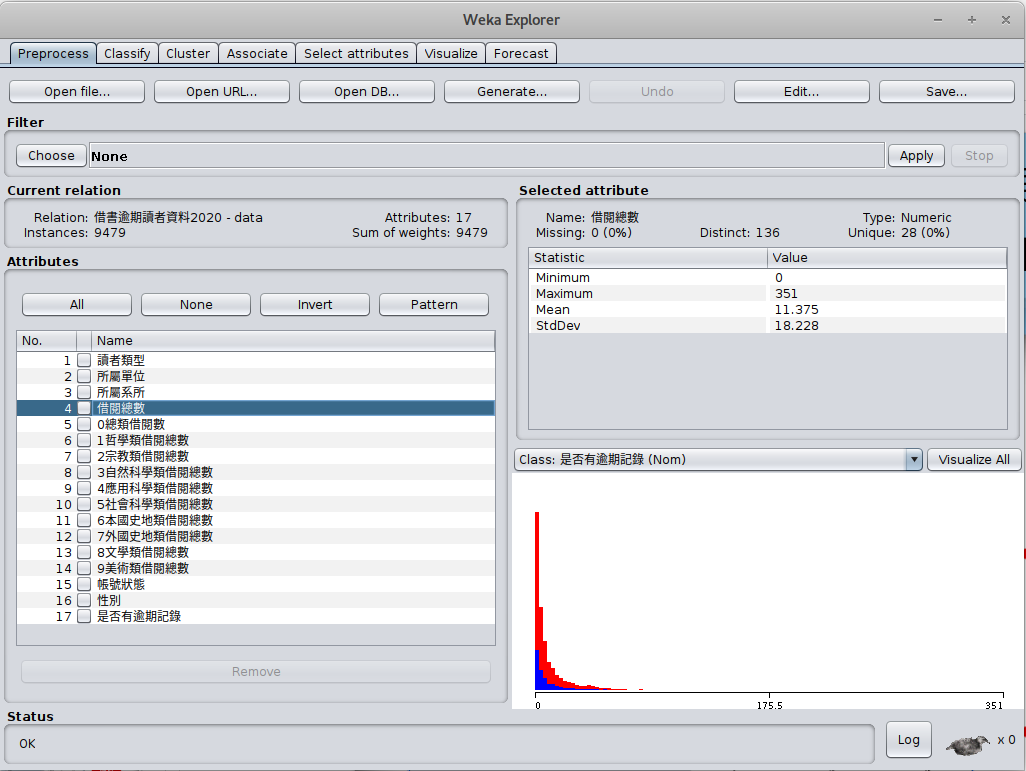 敘述統計
最小值/最大值平均值/標準差
次數分配
直方圖
‹#›
類別類型 Nominal
4. 檢視統計結果
顏色的意義
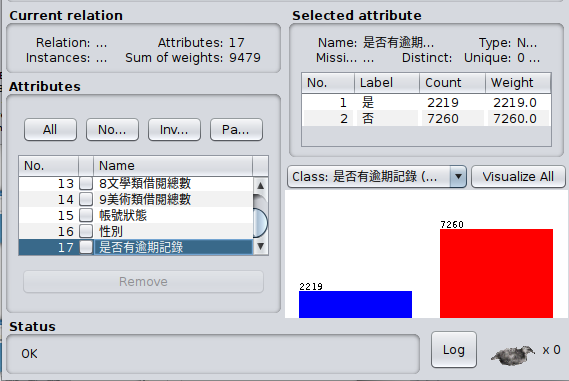 A. 選擇目標屬性
C. 判斷顏色
B. 檢視目標屬性
‹#›
類別類型 Nominal
4. 檢視統計結果
顏色的意義
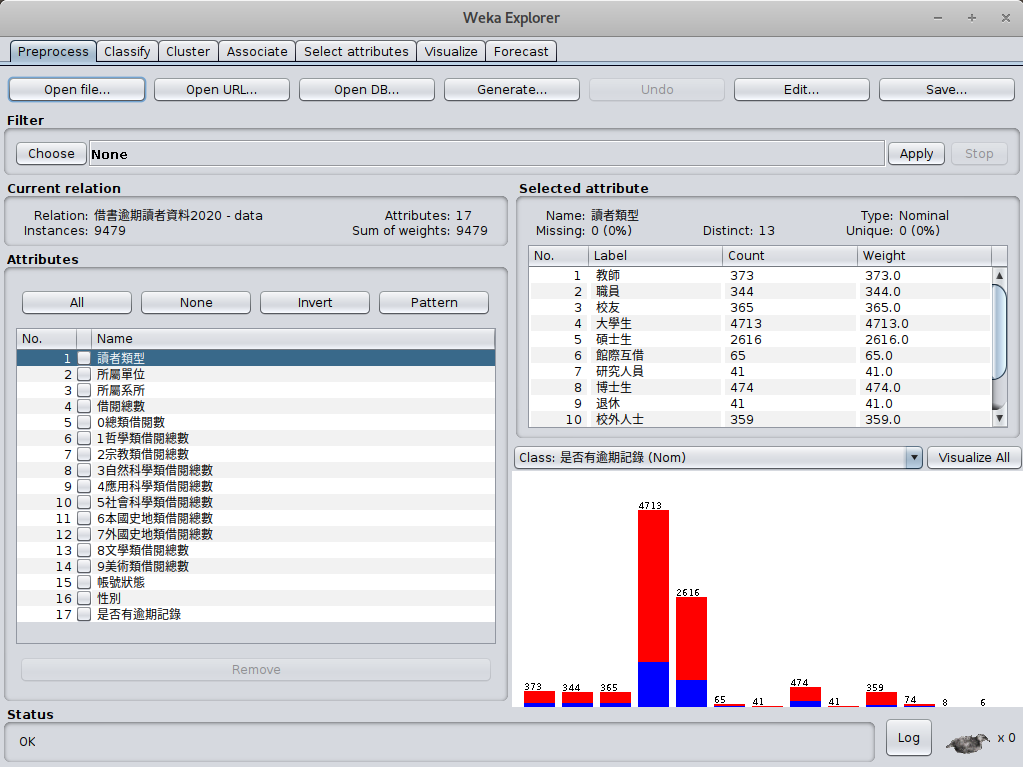 由此判斷各類型讀者
有無逾期的比例
‹#›
快問快答
認識讀者
所屬單位中，讀者最多的是哪一個？最少的是哪一個？
0類到9類的借閱總數裡，平均最多的類號是哪一類？平均最少的是哪一類？
‹#›
學習單填答
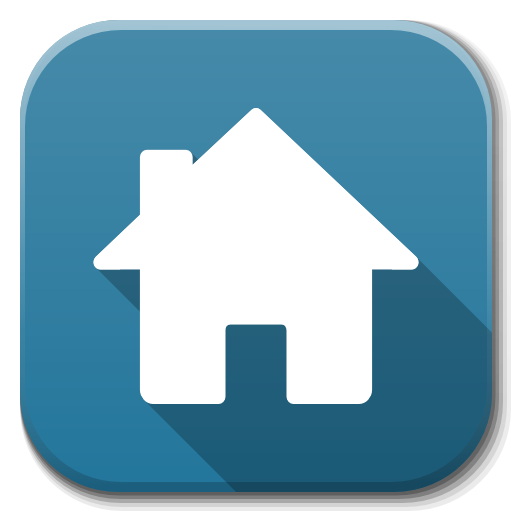 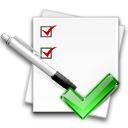 快問快答
課程網頁
‹#›
使用Weka
用Weka開啓CSV檔案
觀察屬性的統計結果
填答學習單
練習囉
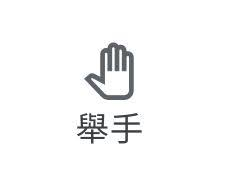 我完成了
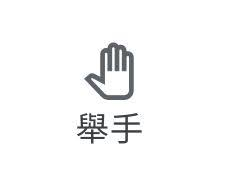 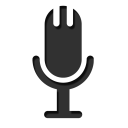 我有問題
打開麥克風
直接問
‹#›
神鳥領航之後...
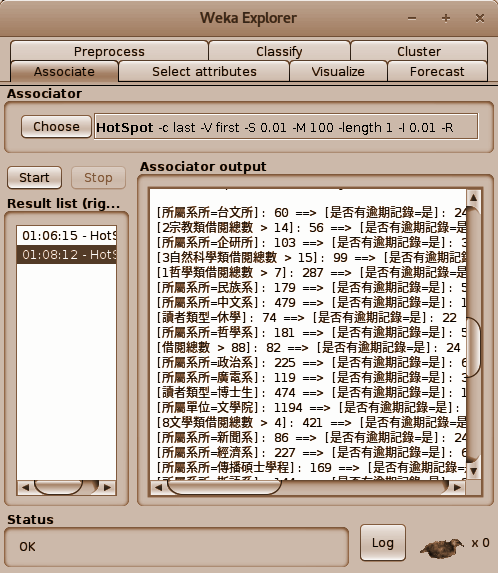 Chapter 2. 
看穿因果：熱點分析
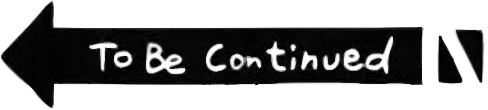 ‹#›